Staging und Data Warehouse
Kurzvorstellung: Staging und Data Warehouse




Präsentator: Dennis Hinken
Agenda
Datenhistorie
Staging
Was ist Staging?
Was ist eine Staging Area?
Was passiert im Staging?
Technische Merkmale einer Staging Area
Praxisbeispiele

Data Warehouse
Was ist ein Data Warehouse?
Merkmale eines Data Warehouse
Möglichkeiten
Technische Merkmale
Praxisbeispiele

Häufige Fragen
www.xax.de  |  Wir machen mehr aus Ihren Zahlen
2
17.11.2014
Staging
Datenhistorie
Was ist Staging?
www.xax.de  |  Wir machen mehr aus Ihren Zahlen
3
17.11.2014
Staging
Datenhistorie
Staging

Staging ist ein Prozess der Informationsintegration.

Staging deckt den relationalen Teil eines ETL-Prozesses ab.

Das Staging findet in einer Staging Area statt.
www.xax.de  |  Wir machen mehr aus Ihren Zahlen
4
17.11.2014
Staging
Datenhistorie
Was ist eine Staging Area?
www.xax.de  |  Wir machen mehr aus Ihren Zahlen
5
17.11.2014
Staging
Datenhistorie
Was ist eine Staging Area?

Eine Staging Area ist i.d.R. eine separate relationale Datenbank oder ein separates Datenbankschema.

Die Daten in einer Staging Area sind flüchtig und werden bei der nächsten Ausführung des ETL-Prozesses wieder überschrieben.

Enthält i.d.R. nur die Daten, die seit dem letzten ETL-Durchlauf verändert, gelöscht oder neu hinzugekommen sind.

Eine Staging Area ist für ETL-Zwecke optimiert, nicht für Analysen oder Reporting.

Dient als Vorstufe zu der Zieldatenbank (z.B. Data Warehouse oder OLAP-Würfel).
www.xax.de  |  Wir machen mehr aus Ihren Zahlen
6
17.11.2014
Staging
Datenhistorie
Was passiert im Staging?
www.xax.de  |  Wir machen mehr aus Ihren Zahlen
7
17.11.2014
Staging
Datenhistorie
Staging ETL-Prozess

Schritt 1: Daten werden aus einem oder mehreren Vorsystemen 1:1 extrahiert und temporär zwischengespeichert (Extract).

Schritt 2: Daten werden bereinigt, zusammengeführt und auf die Struktur der Zieldatenbank transformiert (Transform).

Schritt 3: Transformierte Daten werden in eine Zieldatenbank geladen (z.B. ein Data Warehouse oder ein OLAP Würfel) (Load).
www.xax.de  |  Wir machen mehr aus Ihren Zahlen
8
17.11.2014
Staging
Datenhistorie
Was sind die technischen Merkmale einer Staging Area?
www.xax.de  |  Wir machen mehr aus Ihren Zahlen
9
17.11.2014
Staging
Datenhistorie
Staging Area – Technische Merkmale

Keine referentielle Integrität durch Primär- oder Fremdschlüsselbeziehungen.

Keine Trigger.

Wenig oder gar keine Indizes.

Eindeutige Primärschlüssel für die Stammdaten und Fakten werden entweder erst im DWH oder gleich in der Staging Area generiert.
www.xax.de  |  Wir machen mehr aus Ihren Zahlen
10
17.11.2014
Staging
Datenhistorie
Praxisbeispiele für eine dimensionale Staging Area
www.xax.de  |  Wir machen mehr aus Ihren Zahlen
11
17.11.2014
Staging
Staging AreaStadtverkehr Lübeck
Datenhistorie
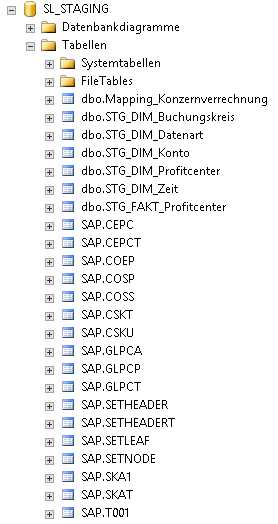 Aufbereitete Stammdaten in dimensionaler Form.
Aufbereitete Bewegungsdaten (Fakten) als Faktentabelle.
1:1 Quelltabellen aus SAP.Zur besseren Trennung in einem eigenen Schema namens „SAP“.
www.xax.de  |  Wir machen mehr aus Ihren Zahlen
12
17.11.2014
Data Warehouse
Datenhistorie
Was ist ein Data Warehouse?
www.xax.de  |  Wir machen mehr aus Ihren Zahlen
13
17.11.2014
Data Warehouse
Datenhistorie
Was ist ein Data Warehouse?

Ein Data Warehouse ist ein Teil der Informationsintegration.

Daten aus einer oder unterschiedlichen Quellen werden in einem einheitlichen Format zusammengefasst (Integration).

Dient der Trennung der operativen und der für Reporting und Analysen relevanten Daten (Separation).
www.xax.de  |  Wir machen mehr aus Ihren Zahlen
14
17.11.2014
Data Warehouse
Datenhistorie
Was sind die Merkmale eines Data Warehouse?
www.xax.de  |  Wir machen mehr aus Ihren Zahlen
15
17.11.2014
Data Warehouse
Datenhistorie
Data Warehouse Merkmale

Langfristige Speicherung der Daten.

Das DWH ist speziell nach den Geschäftsanforderungen modelliert (z.B. als relationales Modell oder dimensionales Stern-Schema).

Konsistente und performante Datenhaltung.

Fokus auf schnelle Abfragen, weniger auf datenmodifizierende Transaktionen.

Ein Data Warehouse wird i.d.R. über eine separate relationale Datenbank oder ein separates Datenbankschema abgebildet.
www.xax.de  |  Wir machen mehr aus Ihren Zahlen
16
17.11.2014
Data Warehouse
Datenhistorie
Welche Möglichkeiten bietet ein Data Warehouse?
www.xax.de  |  Wir machen mehr aus Ihren Zahlen
17
17.11.2014
Data Warehouse
Datenhistorie
Data Warehouse Möglichkeiten

Datenanalyse und betriebswirtschaftliche Entscheidungshilfe.

Übergreifende Auswertungen durch globale Sicht auf Quelldaten.

Ermittlung verborgener Zusammenhänge zwischen Daten durch Data-Mining.

Zentrale Informationsbereitstellung für unterschiedliche Zielsysteme (z.B. OLAP Würfel, Reporting, Excel).

Schnelle und flexible Verfügbarkeit von Berichten, Statistiken und Kennzahlen.
www.xax.de  |  Wir machen mehr aus Ihren Zahlen
18
17.11.2014
Data Warehouse
Datenhistorie
Was sind die technischen Merkmale eines Data Warehouse?
www.xax.de  |  Wir machen mehr aus Ihren Zahlen
19
17.11.2014
Data Warehouse
Datenhistorie
Data Warehouse – Technische Merkmale

Modellierung entweder als relationales Modell oder als Stern- oder Schneeflockenschema (Star schema oder Snowflake schema).

De-normalisierung zu Performancezwecken.

(optional) Referentielle Integrität durch Primär- und Fremdschlüsselbeziehungen.

(optional) Historisierung der Stammdaten über „Slowly changing Dimensions (SCD)“

Einsatz von Indizes zur Steigerung der Abfrageperformance.
www.xax.de  |  Wir machen mehr aus Ihren Zahlen
20
17.11.2014
Data Warehouse
Datenhistorie
Praxisbeispiele für ein Data Warehouse
www.xax.de  |  Wir machen mehr aus Ihren Zahlen
21
17.11.2014
Data Warehouse
Data WarehouseStadtverkehr Lübeck
Datenhistorie
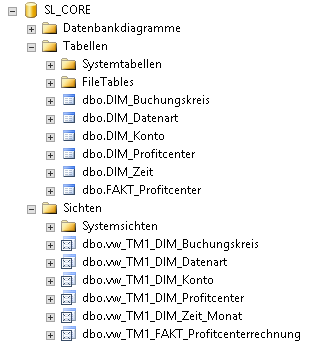 Stammdaten in dimensionaler Form.
Bewegungsdaten (Fakten) als Faktentabelle.
Bereitstellung der Daten als Views für Zielsysteme.In diesem Fall für TM1. *
* Views bieten die Möglichkeit die einheitliche Struktur nachträglich noch zu transformieren. In diesem Fall werden für TM1 die breiten Dimensionstabellen als Parent-Child Beziehung ausgegeben.
www.xax.de  |  Wir machen mehr aus Ihren Zahlen
22
17.11.2014
Data Warehouse
Data WarehouseStadtverkehr Lübeck
Datenhistorie
Sternschema
DIM_DatenartDIM_Key
DIM_BuchungskreisDIM_Key
DIM_Konto
DIM_Key
FAKT_ProfitcenterDIM_Buchungskreis_KeyDIM_Datenart_KeyDIM_Konto_KeyDIM_Profitcenter_KeyDIM_Zeit_KeyMeasure_Wert
DIM_ProfitcenterDIM_Key
DIM_ZeitDIM_Key
www.xax.de  |  Wir machen mehr aus Ihren Zahlen
23
17.11.2014
FAQ
Datenhistorie
Häufige Fragen
www.xax.de  |  Wir machen mehr aus Ihren Zahlen
24
17.11.2014
FAQ
Datenhistorie
Frage: Wann brauche ich eine Staging Area?

Antwort: 
Ich möchte Daten aus mehreren Quellsystemen zusammenführen.

Ich möchte die Daten für ein Zielsystem (z.B. DWH oder OLAP Würfel) transformieren.

Ich möchte mein Zielsystem inkrementell beladen (Delta-Beladung).
www.xax.de  |  Wir machen mehr aus Ihren Zahlen
25
17.11.2014
FAQ
Datenhistorie
Frage: Wann brauche ich ein Data Warehouse?

Antwort (1): 
Ich möchte meine Daten in einer einheitlichen, nach meinen Geschäftsanforderungen definierten, relationalen Struktur zur Verfügung stellen.

Ich möchte meine Daten langfristig aufbewahren.

Ich möchte eine globale Sicht auf meine Daten haben und diese systemübergreifend analysieren.
www.xax.de  |  Wir machen mehr aus Ihren Zahlen
26
17.11.2014
FAQ
Datenhistorie
Frage: Wann brauche ich ein Data Warehouse?

Antwort (2): 
Ich möchte meine operativen und meine für Reporting und Analyse relevanten Daten trennen.

Ich möchte eine performante und leicht abzufragende Datenbasis für Reporting und Analyse haben.

Ich möchte Data Mining betreiben.
www.xax.de  |  Wir machen mehr aus Ihren Zahlen
27
17.11.2014
FAQ
Datenhistorie
Frage: Gibt es eine Standard Staging Area / ein Standard DWH dass man bei einem Kunden fertig implementieren kann?

Antwort: Da jede Staging Area und jedes DWH speziell auf die Geschäftsanforderungen des Kunden ausgelegt sind, gibt es weder eine Standard Staging Area noch ein Standard DWH.
www.xax.de  |  Wir machen mehr aus Ihren Zahlen
28
17.11.2014
FAQ
Datenhistorie
Frage: Können wir die Staging Area / das DWH von vorhandenen Kunden übernehmen um den Aufwand gering zu halten?

Antwort: Eine Staging Area und vor allem ein DWH sind immer sehr speziell nach den Geschäftsanforderungen des jeweiligen Kunden modelliert. Modelle anderer Kunden lassen sich zwar als Grundlage nutzen, müssen aber oft noch stark angepasst werden.
www.xax.de  |  Wir machen mehr aus Ihren Zahlen
29
17.11.2014
FAQ
Datenhistorie
Frage: Wie hoch ist der Aufwand für die Modellierung einer Staging Area / eines DWH?

Antwort: Der Aufwand ist stark von den Geschäftsanforderungen des Kunden abhängig. Deshalb ist es wichtig alle Anforderungen im Vorfelde zu kennen.Als Orientierung: Die Staging Area und das DWH vom Stadtverkehr Lübeck wurden zusammen in der ersten Ausbauphase in ca. 8 LT realisiert.
www.xax.de  |  Wir machen mehr aus Ihren Zahlen
30
17.11.2014
FAQ
Datenhistorie
Frage: Welche Fragen müssen dem Kunden gestellt werden um den Aufwand für eine Staging Area / ein DWH einschätzen zu können?

Antwort:
Sind Kenntnisse vom Vorsystem vorhanden?
Die Anzahl Vorsysteme?
Sind Connectoren zu den Vorsystemen vorhanden (z.B. SAP, SAGE usw.)?
Wie ist die Anbindung der Vorsysteme (Bandbreite, Geschwindigkeit)?
Anzahl benötigter Tabellen aus dem Vorsystem?
Mapping zwischen Vorsystemen nötig (manuelles Mapping)?
www.xax.de  |  Wir machen mehr aus Ihren Zahlen
31
17.11.2014
Fragen?
Datenhistorie
Vielen Dank!


Gibt es noch weitere Fragen?
www.xax.de  |  Wir machen mehr aus Ihren Zahlen
32
17.11.2014
Anhang
Datenhistorie
Zusätzliche Folien
www.xax.de  |  Wir machen mehr aus Ihren Zahlen
33
17.11.2014
Staging
Staging AreaStadtverkehr Lübeck
Datenhistorie
Sternschema
STG_DIM_Buchungskreis
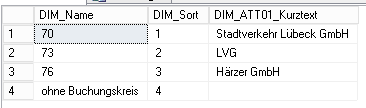 Fakten und Dimensionen sind über eindeutige Geschäftsschlüssel miteinander verbunden
STG_FAKT_Profitcenter
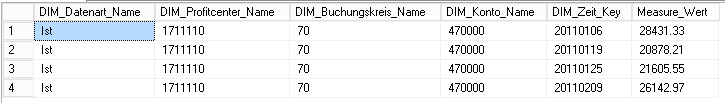 www.xax.de  |  Wir machen mehr aus Ihren Zahlen
34
17.11.2014
Staging
Staging AreaStadtverkehr Lübeck
Datenhistorie
Sternschema
STG_DIM_DatenartDIM_Name
STG_DIM_BuchungskreisDIM_Name
STG_DIM_Konto
DIM_Name
STG_FAKT_ProfitcenterDIM_Buchungskreis_NameDIM_Datenart_NameDIM_Konto_NameDIM_Profitcenter_NameDIM_Zeit_NameMeasure_Wert
STG_DIM_ProfitcenterDIM_Name
STG_DIM_ZeitDIM_Name
www.xax.de  |  Wir machen mehr aus Ihren Zahlen
35
17.11.2014
Data Warehouse
Data WarehouseStadtverkehr Lübeck
Datenhistorie
Sternschema
DIM_Buchungskreis
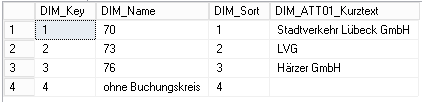 Fakten und Dimensionen sind über eindeutige Schlüssel miteinander verbunden
FAKT_Profitcenter
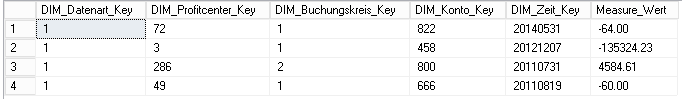 www.xax.de  |  Wir machen mehr aus Ihren Zahlen
36
17.11.2014